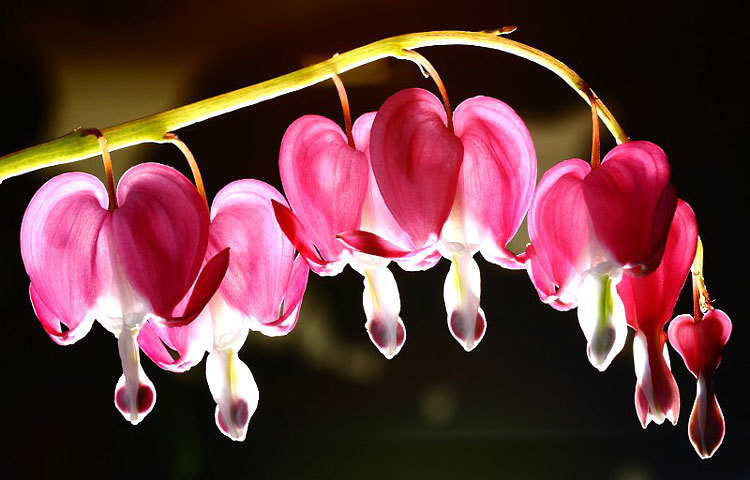 স্বাগতম
পরিচিতি
সুমন আহমদ
সহকারি শিক্ষক
পাইকপাড়া আজগর আহম্মদ দাখিল মাদ্রাসা
চুনারুঘাট, হবিগঞ্জ
E-mail: sumonmahmud444974@gmail.com
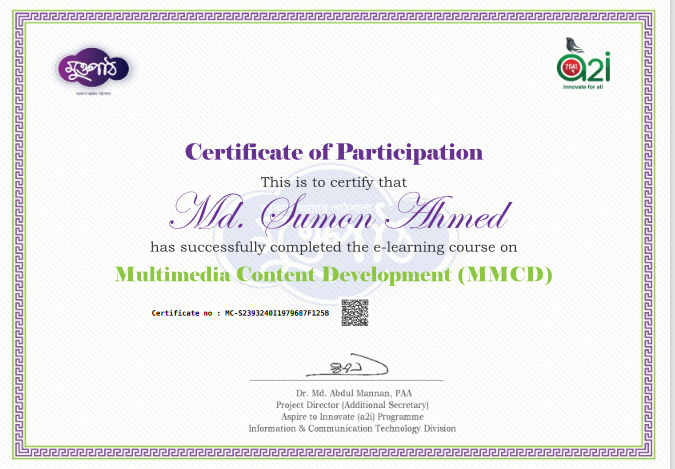 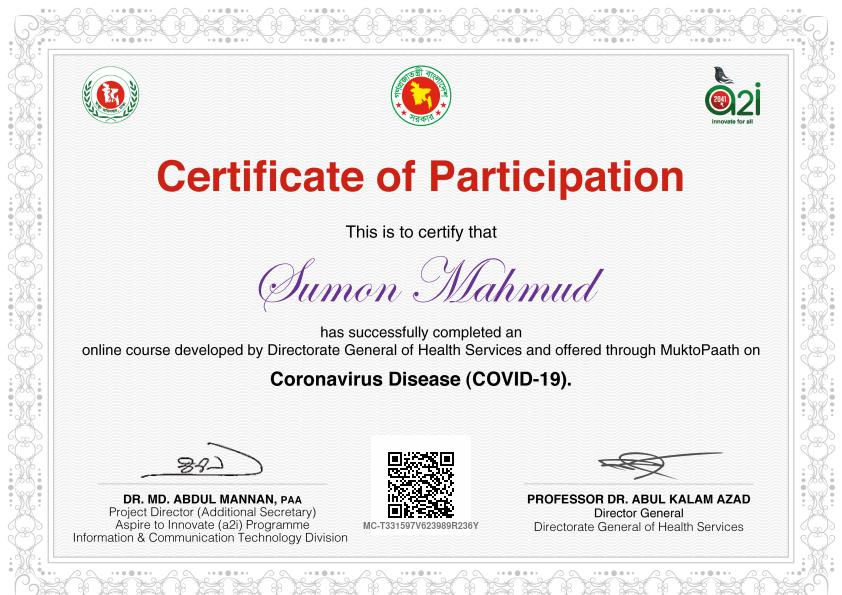 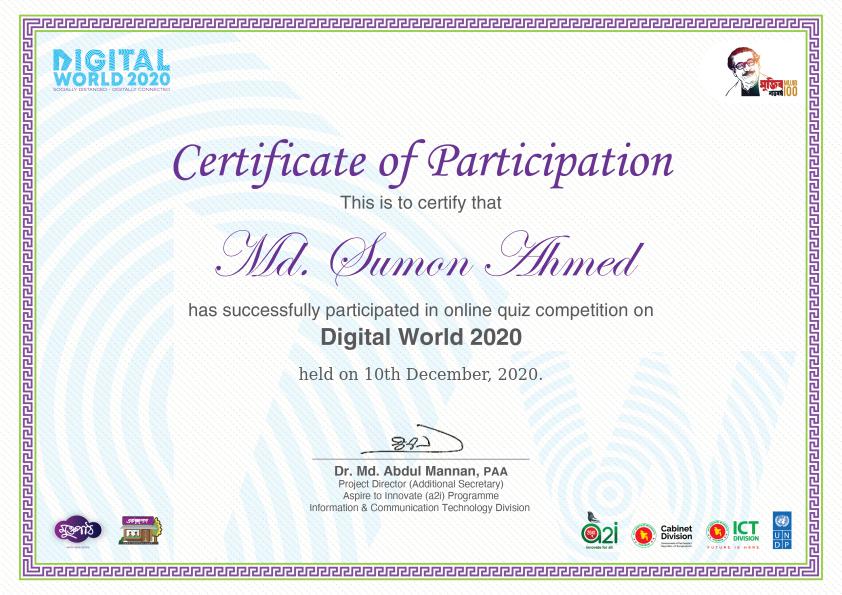 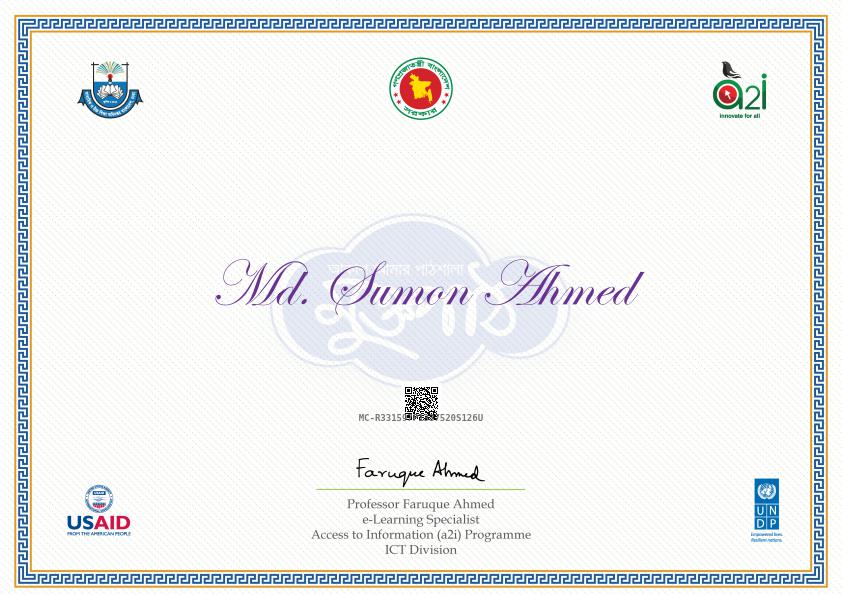 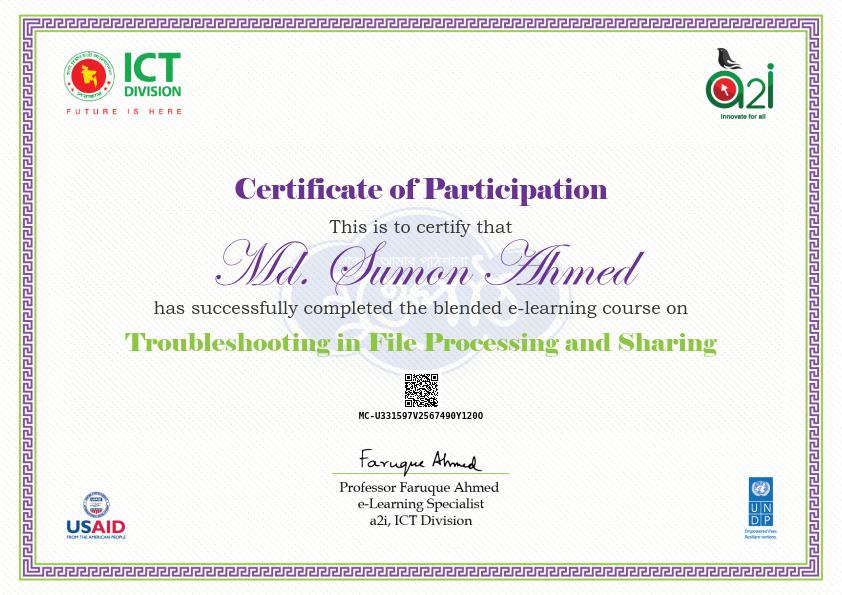 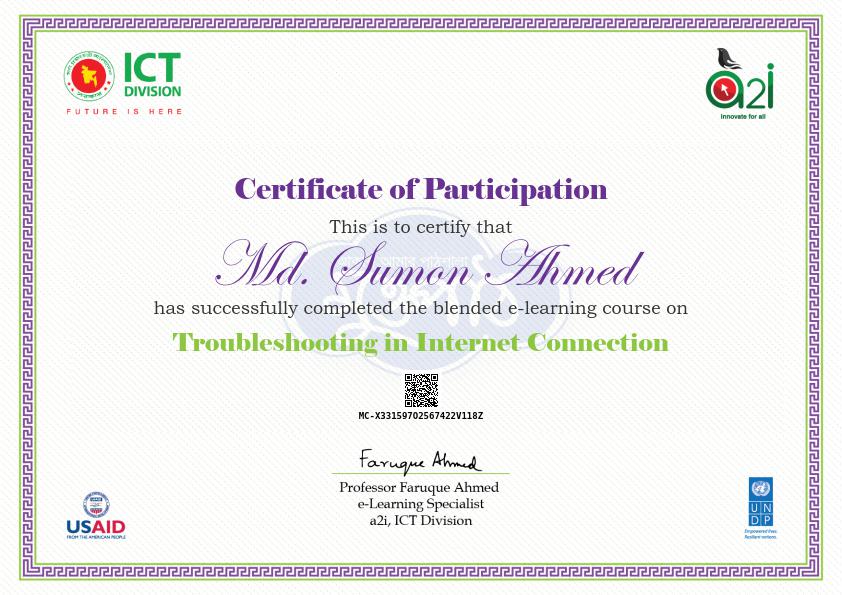 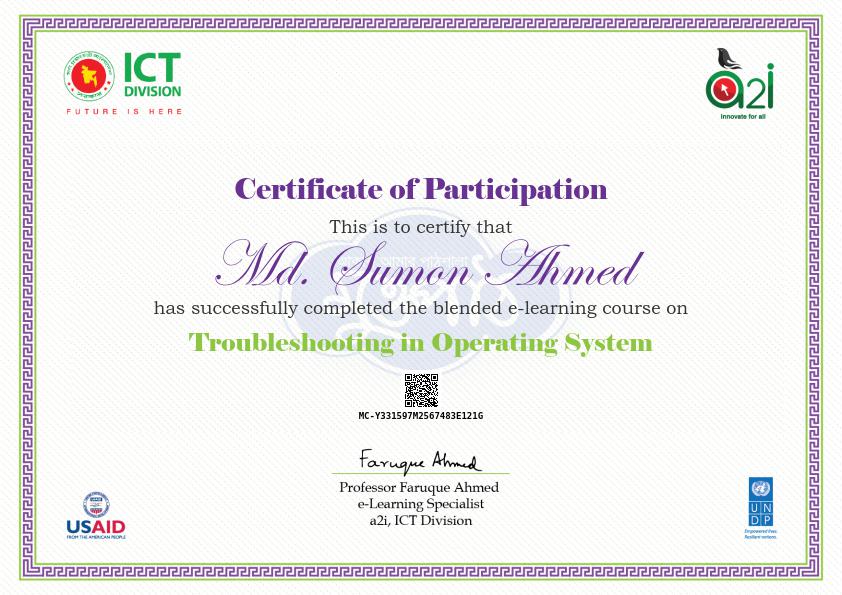 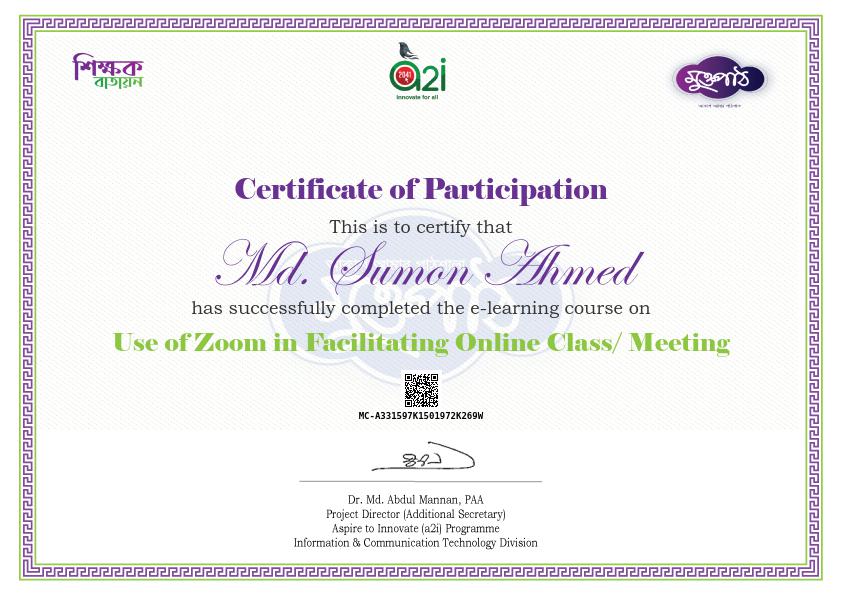 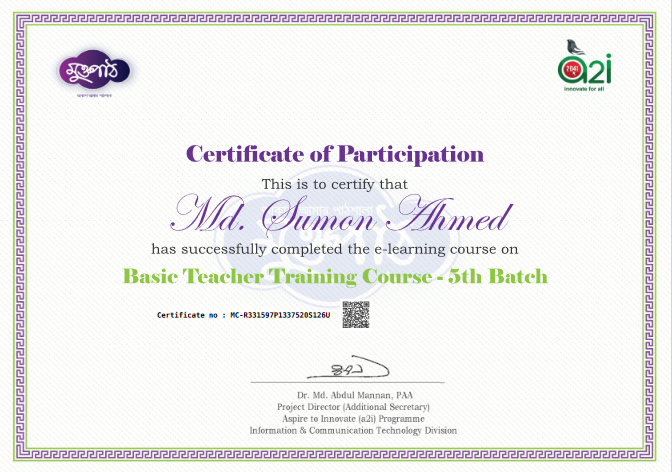 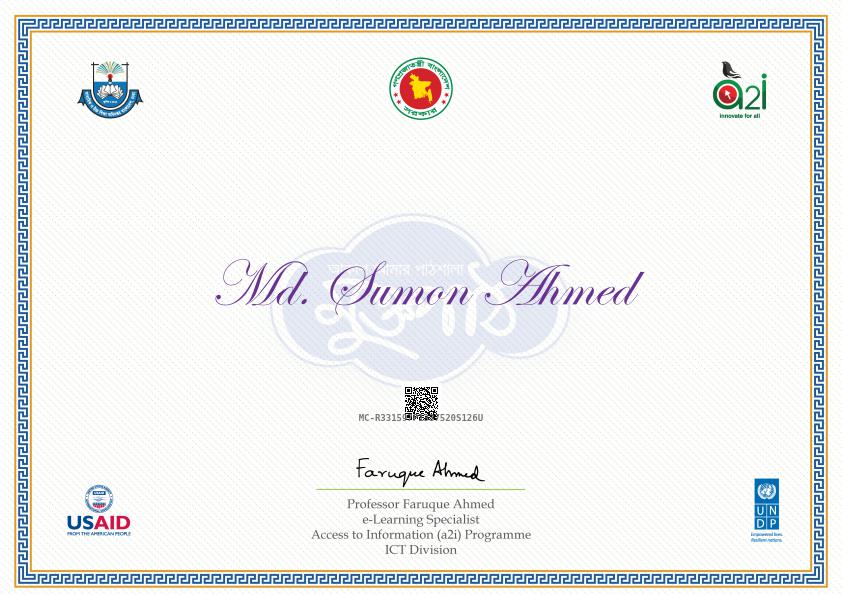 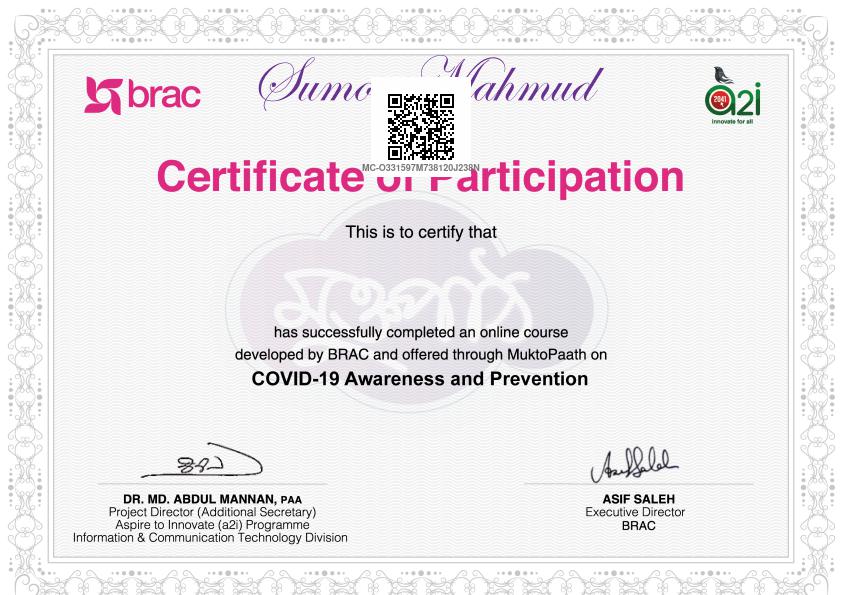 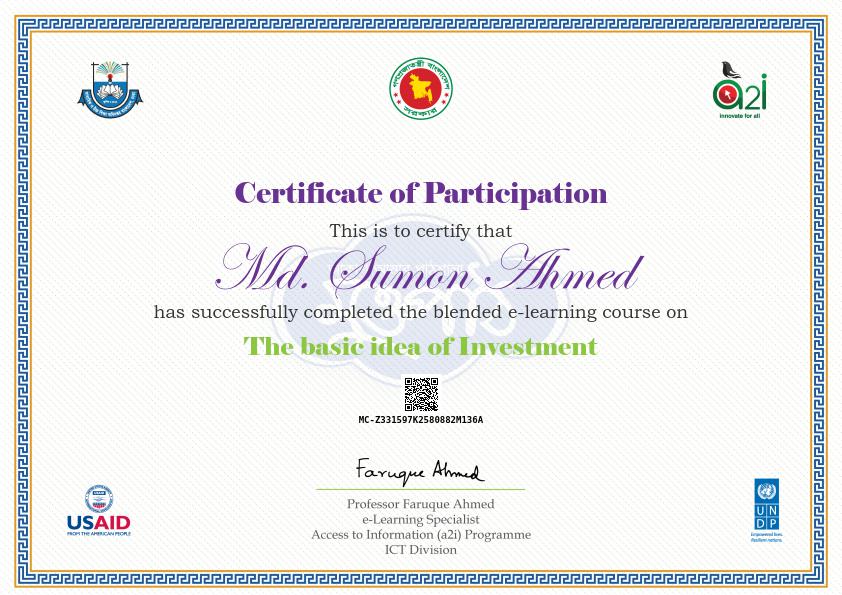 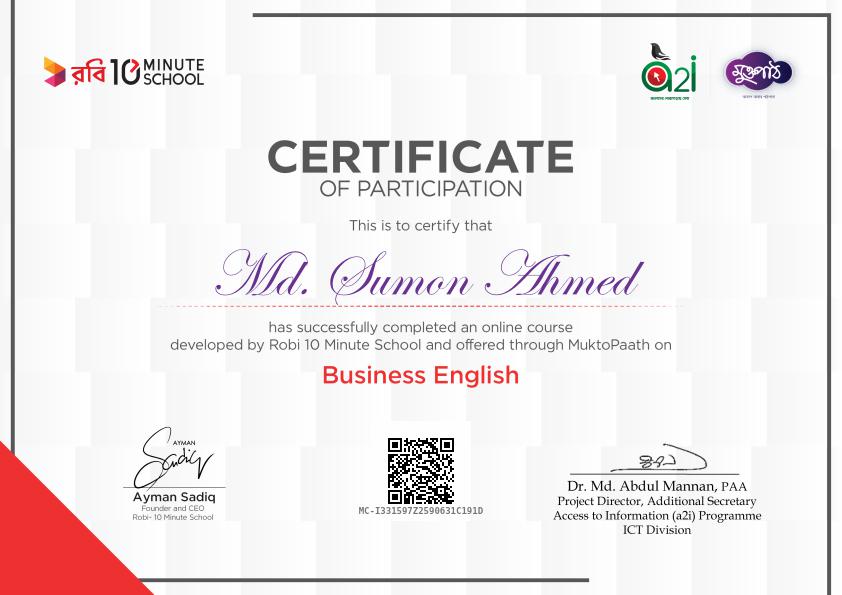 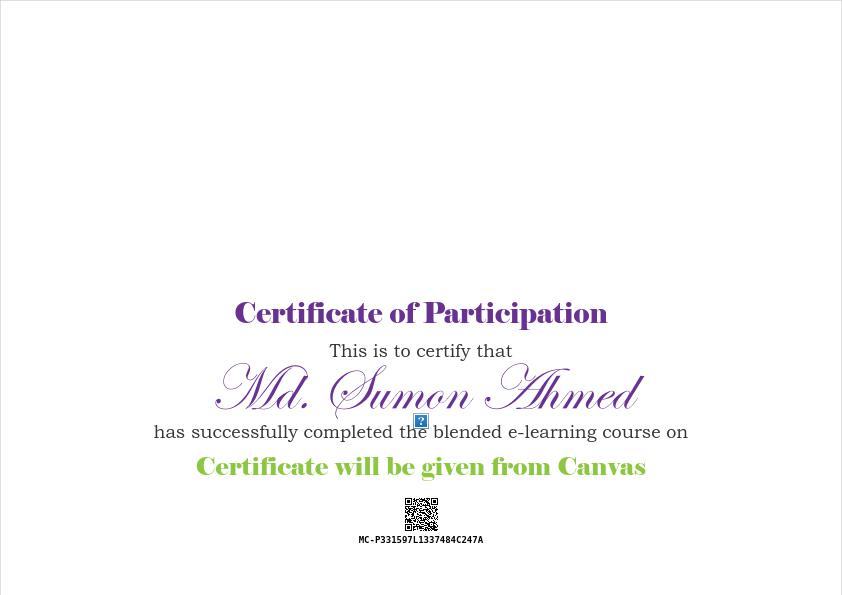 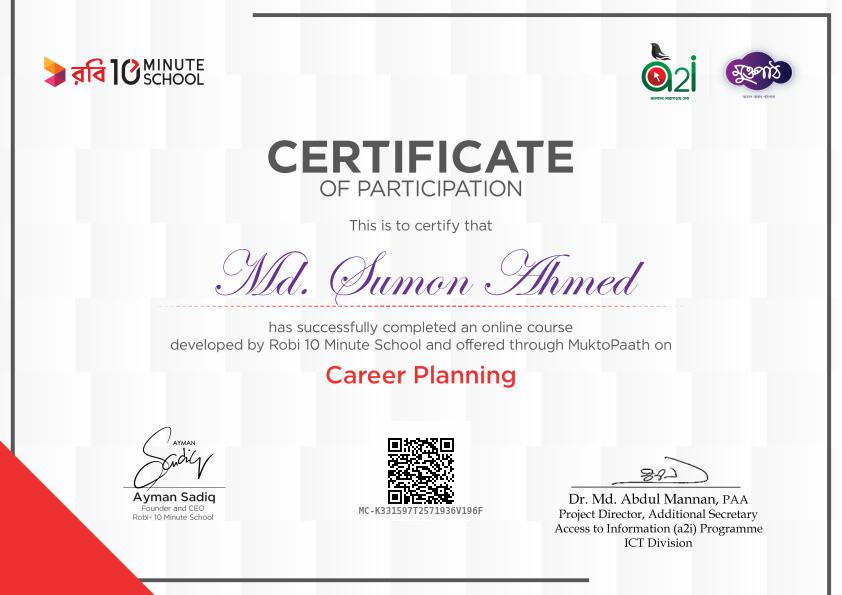 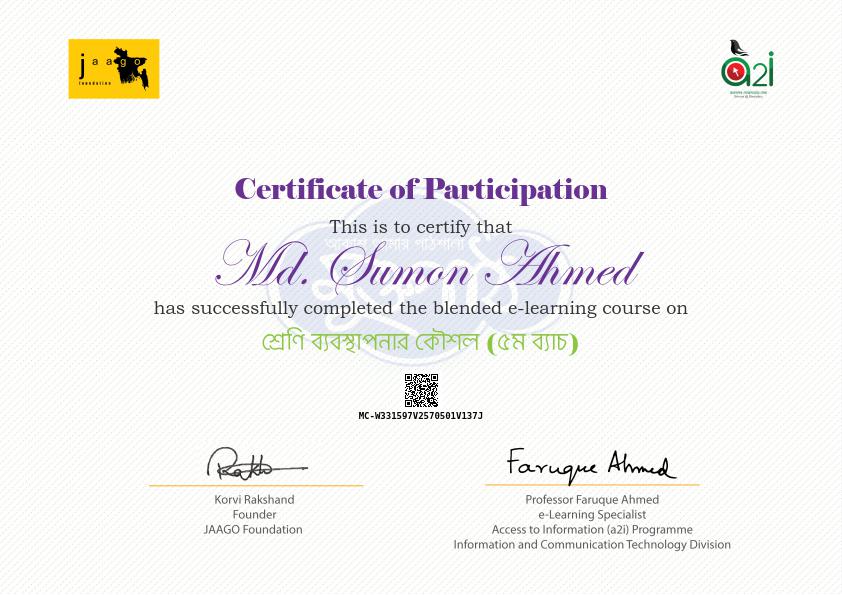 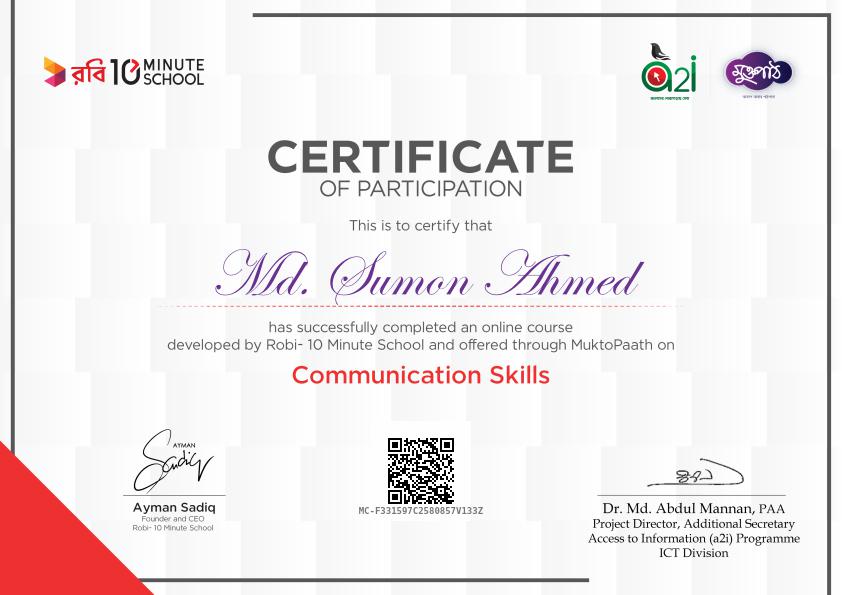 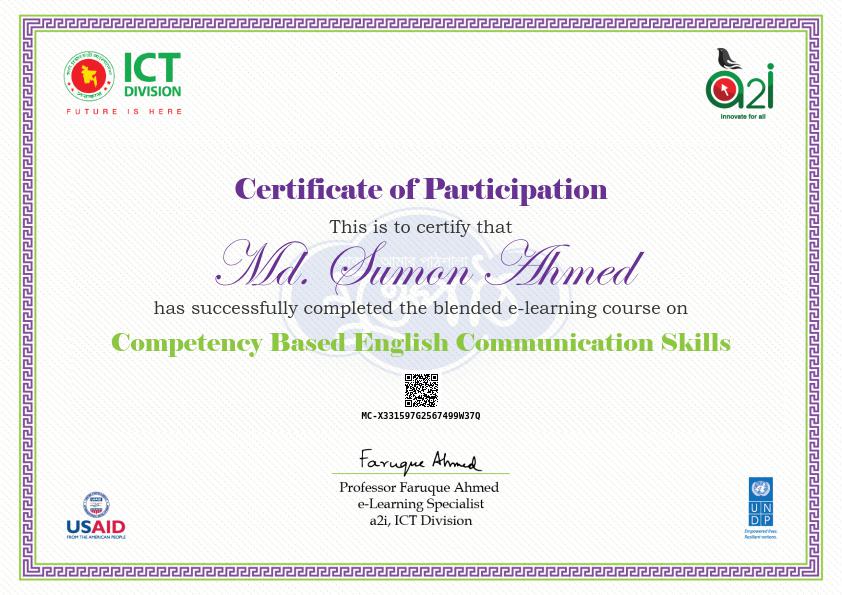 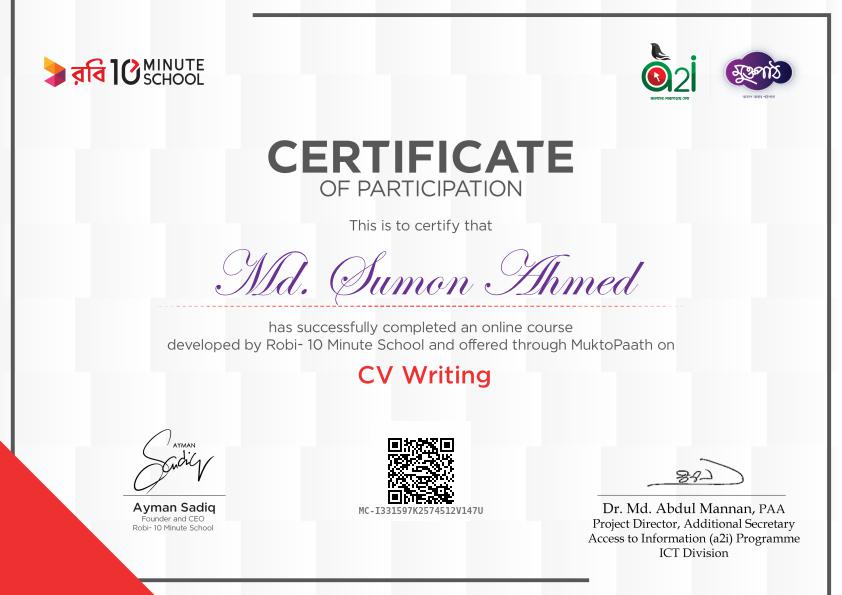 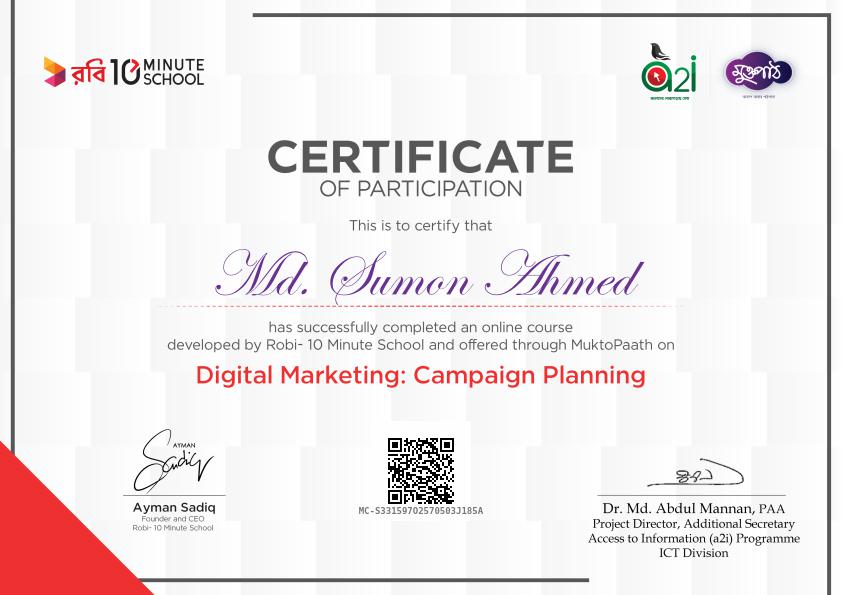 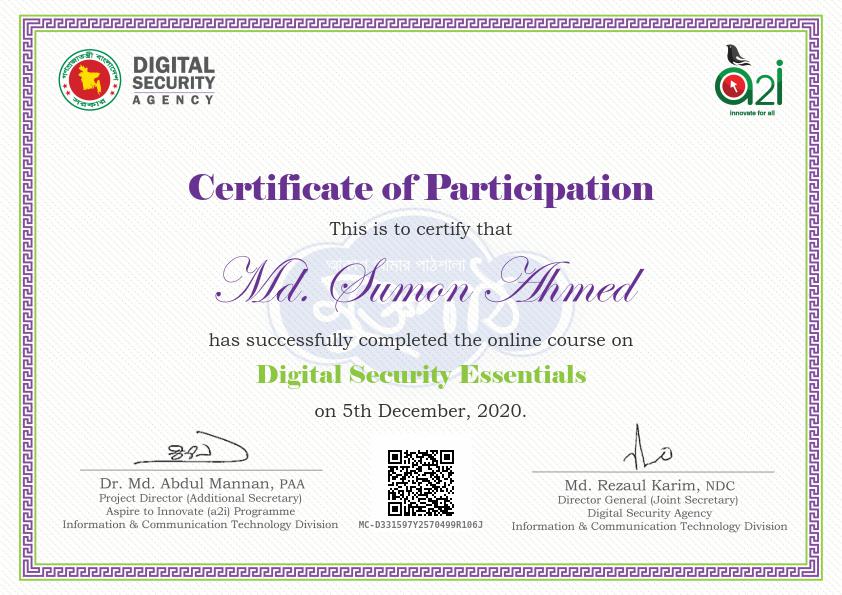 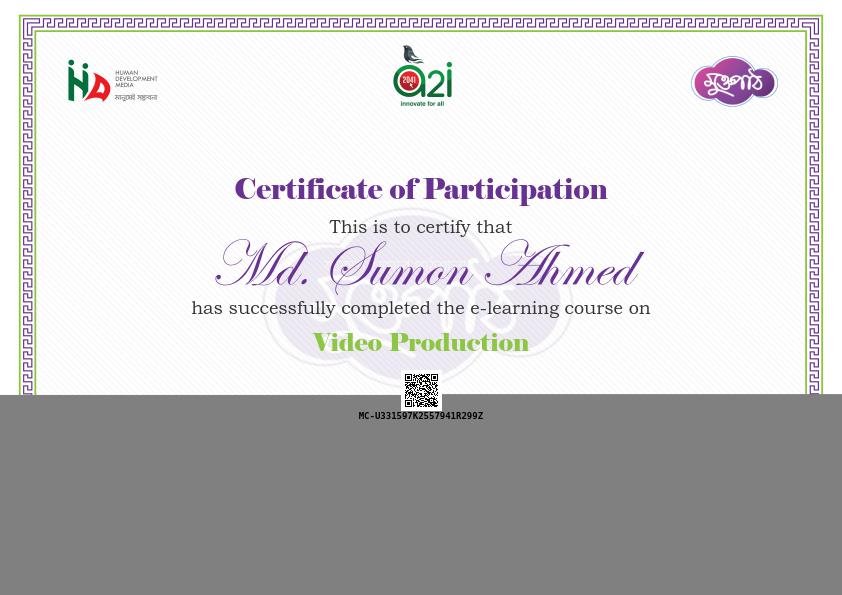 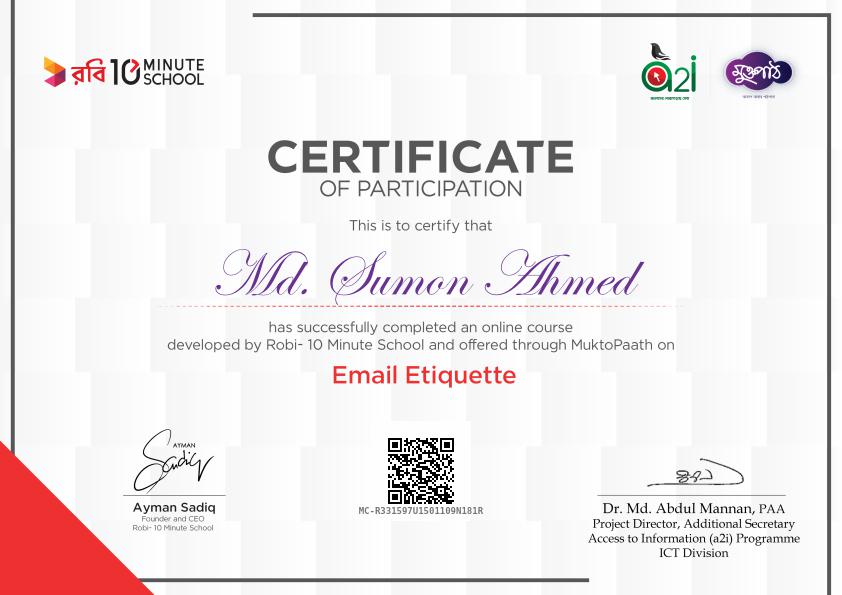 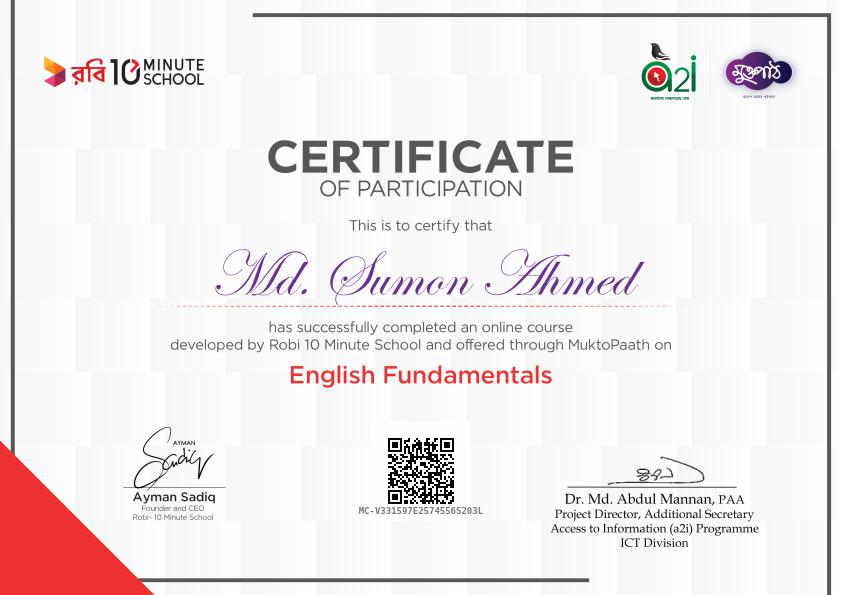 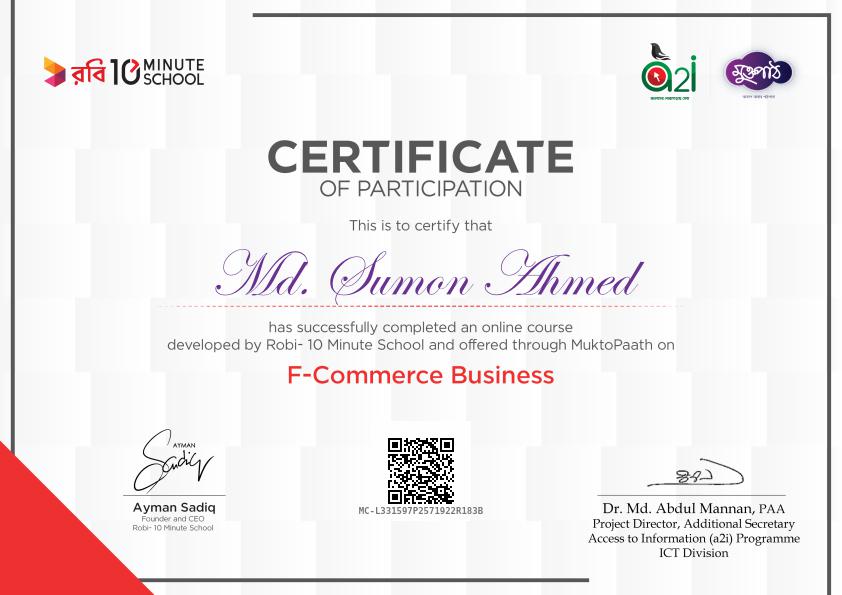 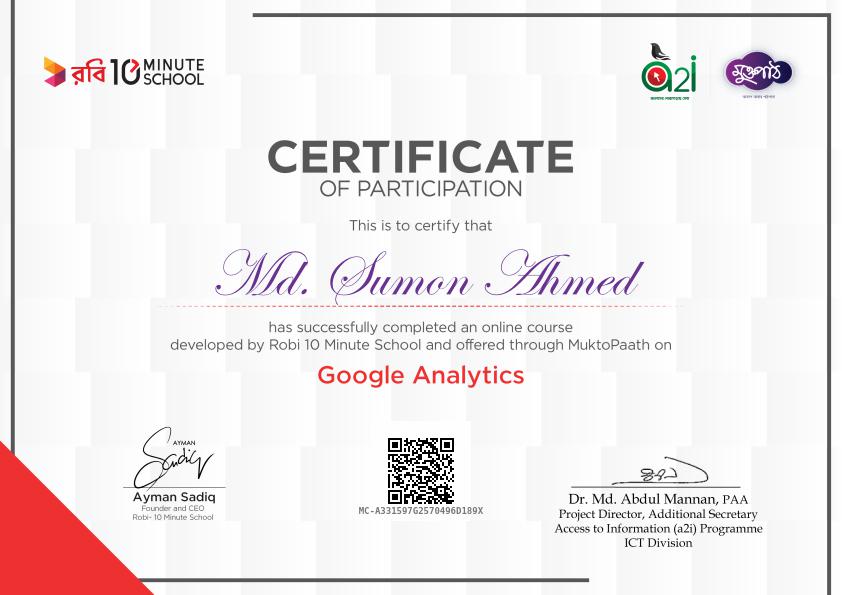 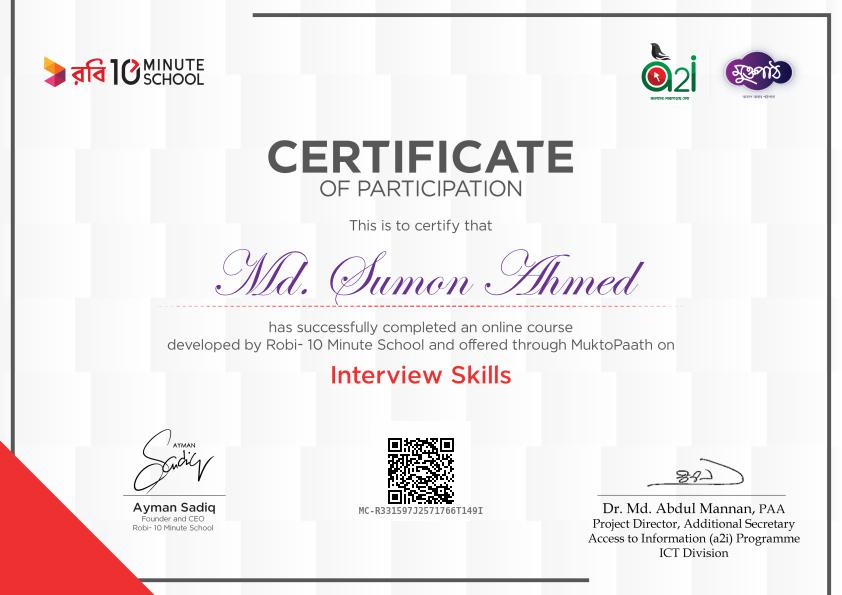 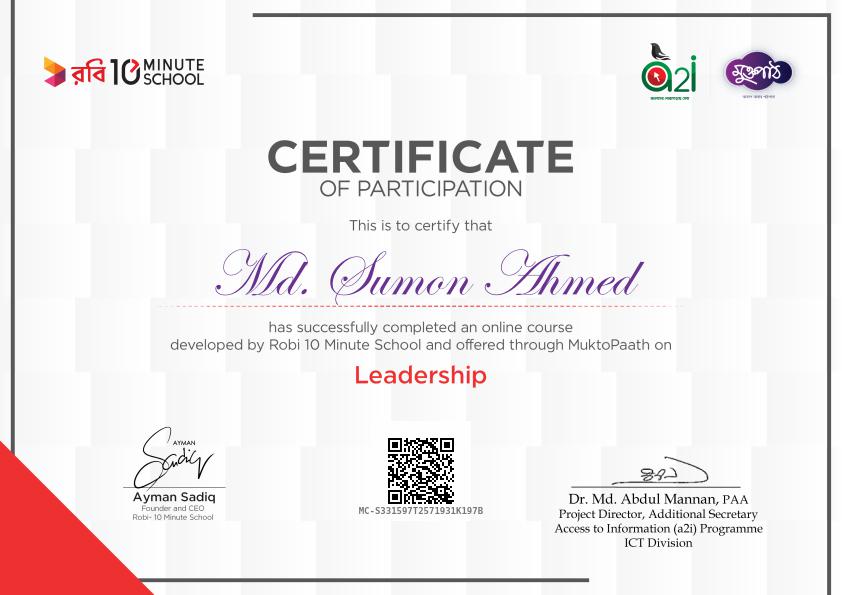 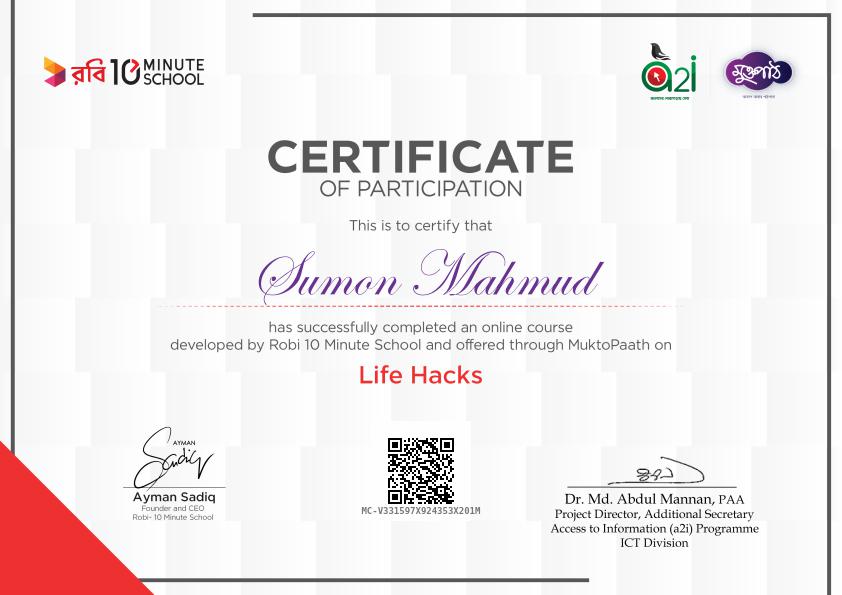 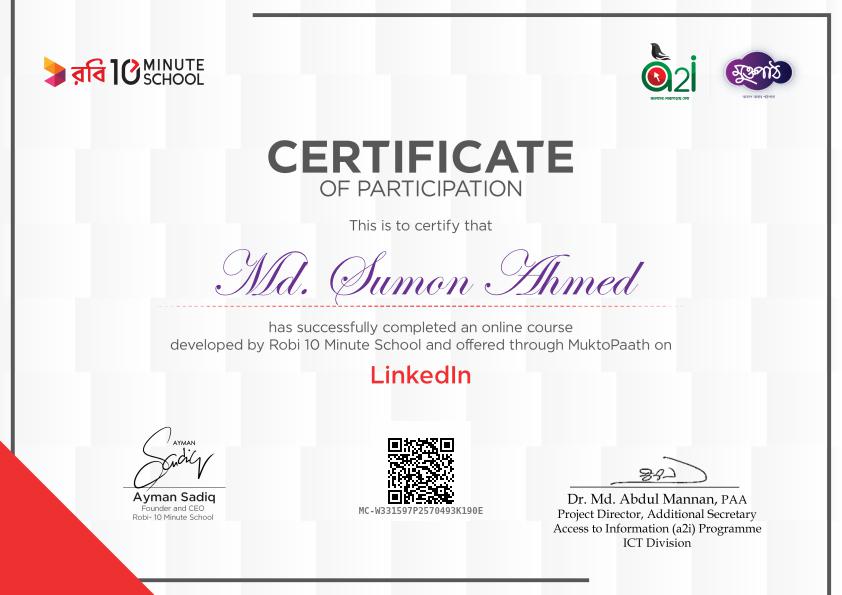 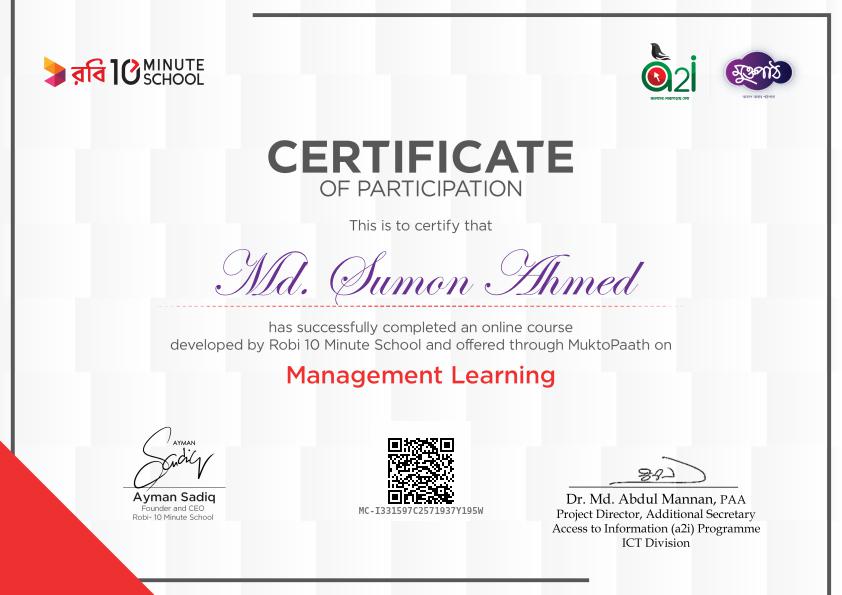 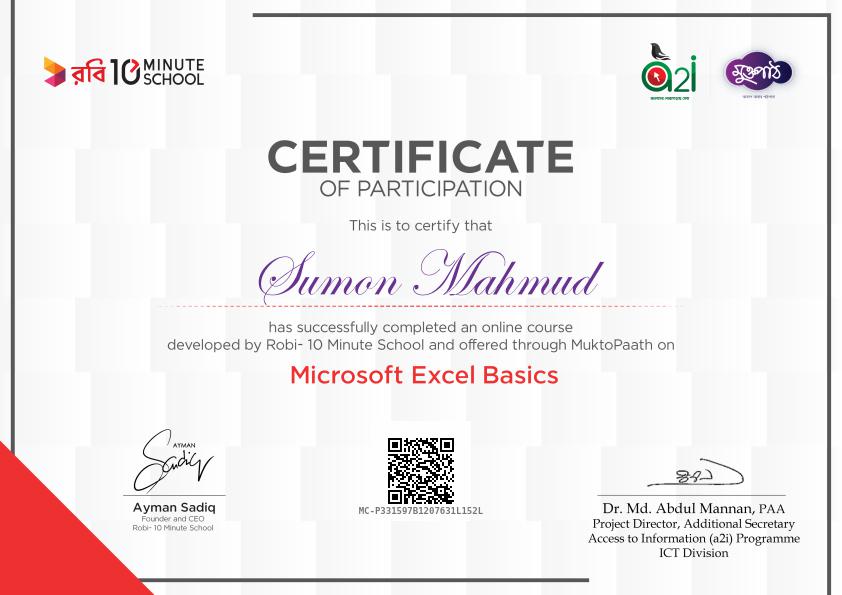 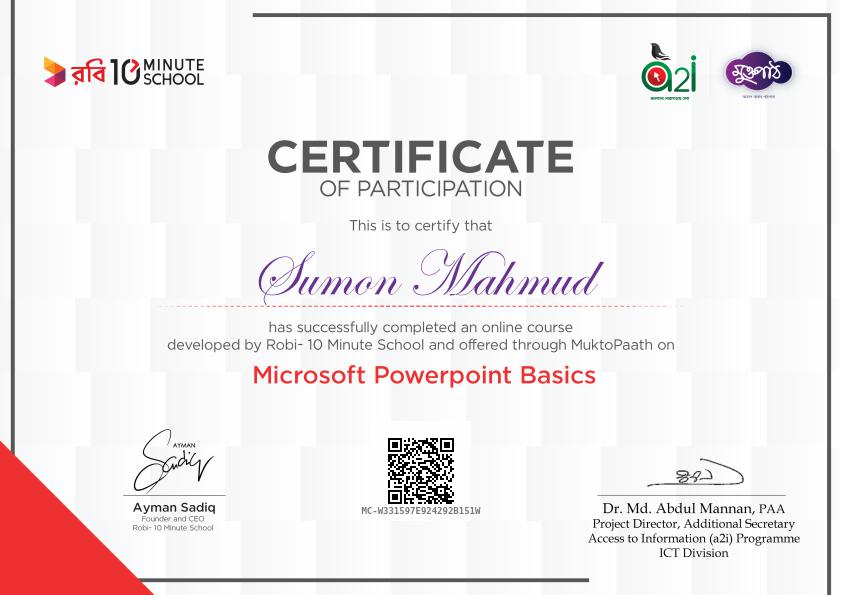 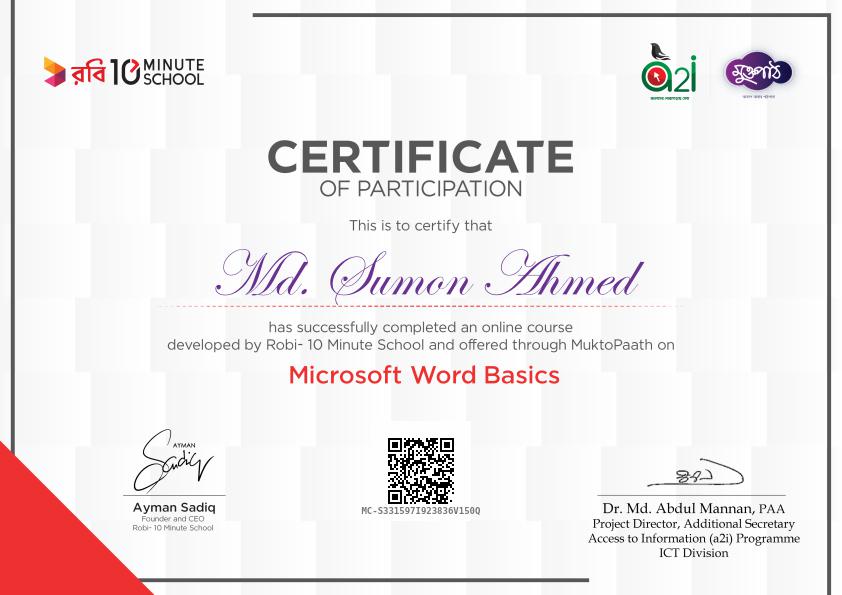 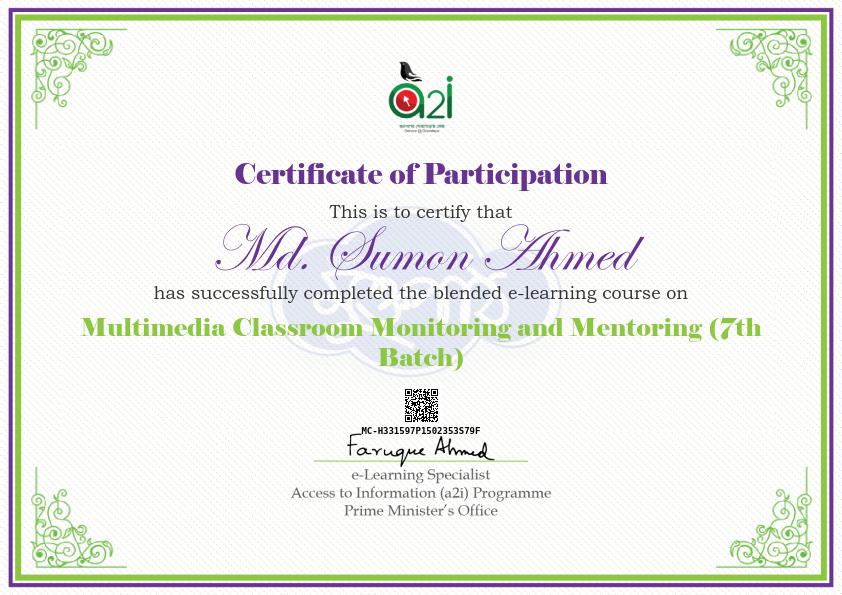 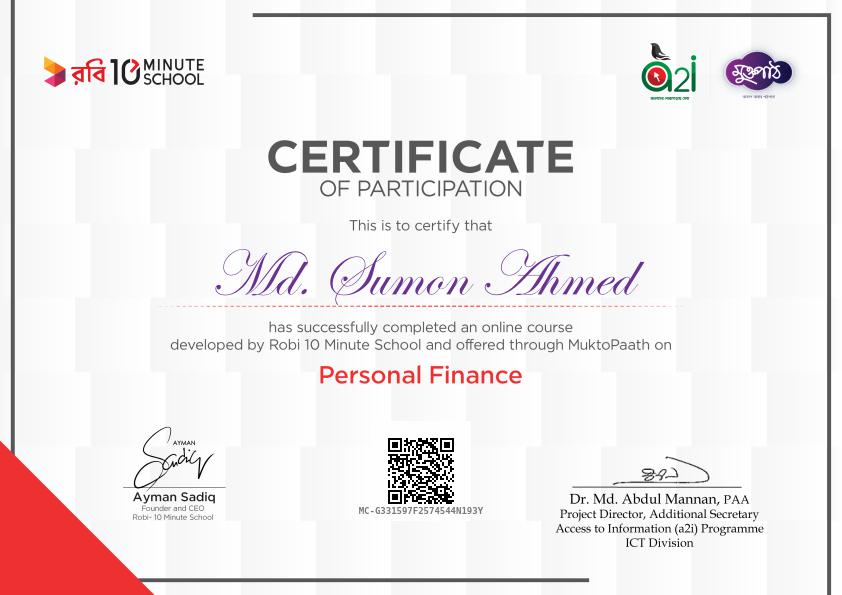 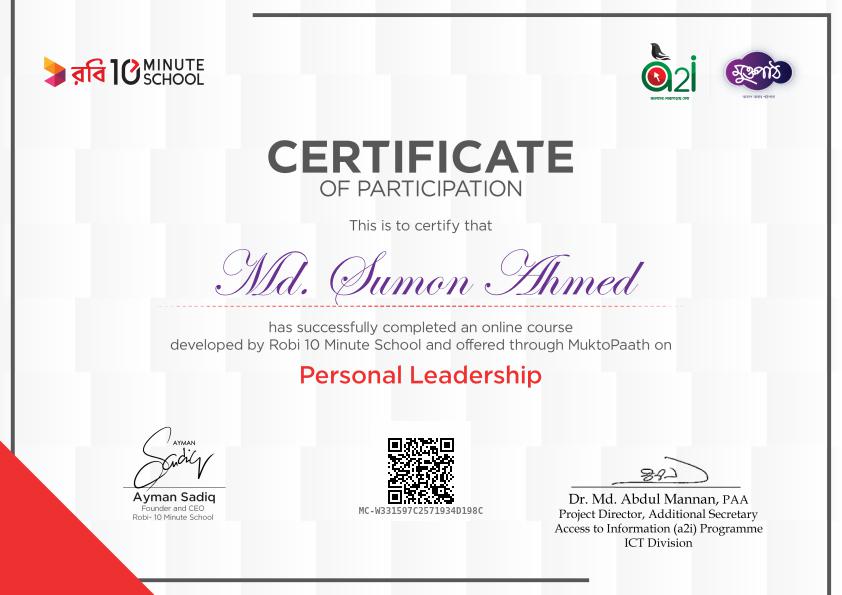 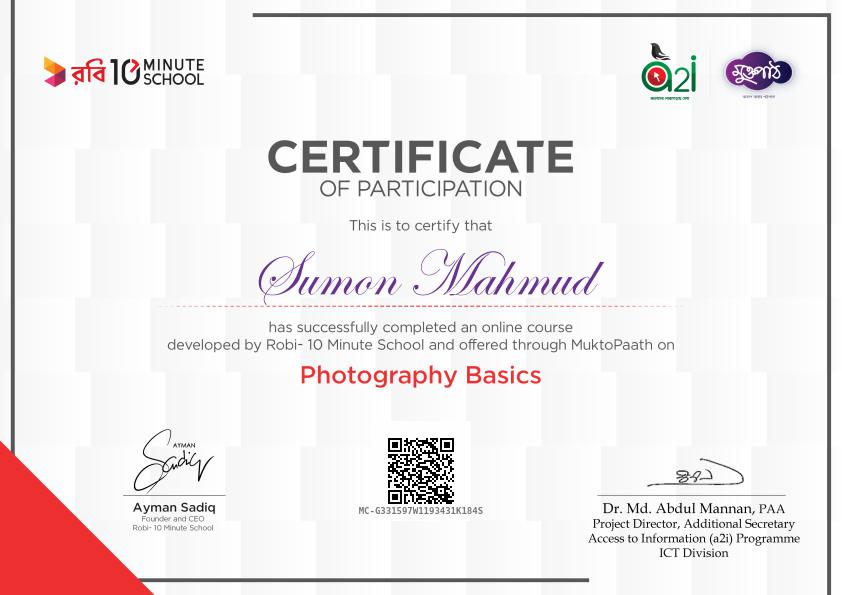 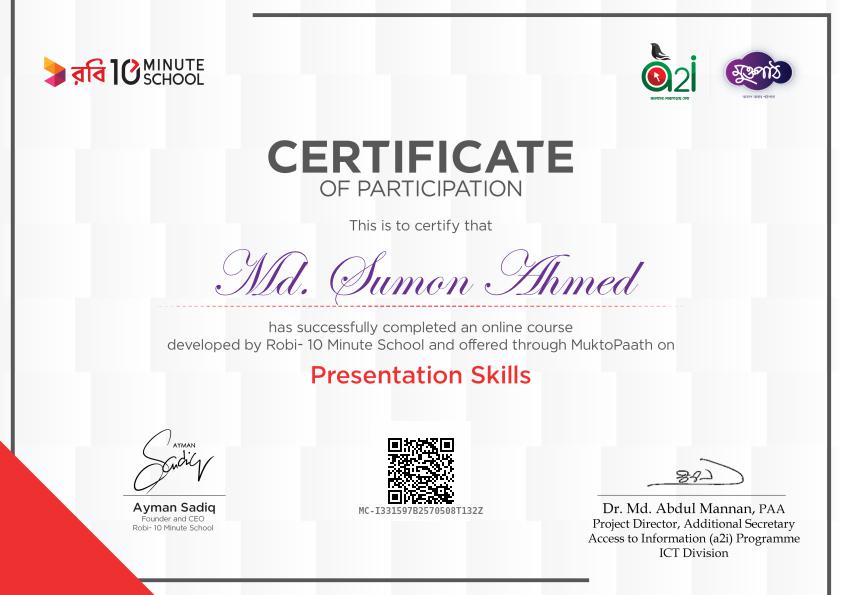 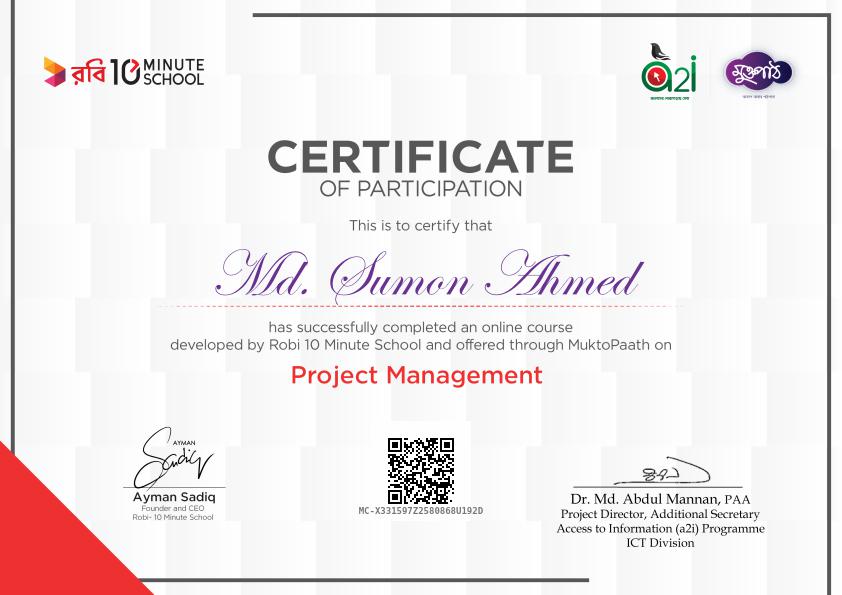 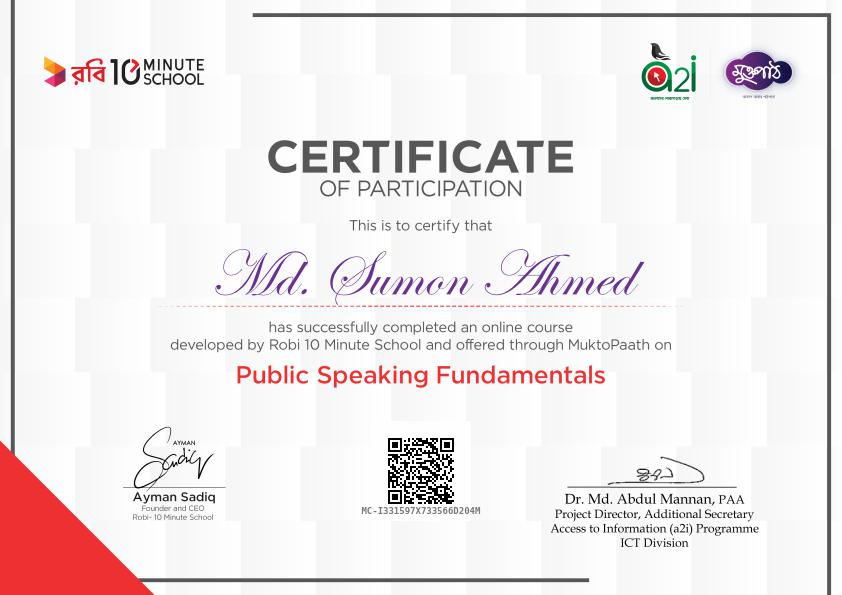 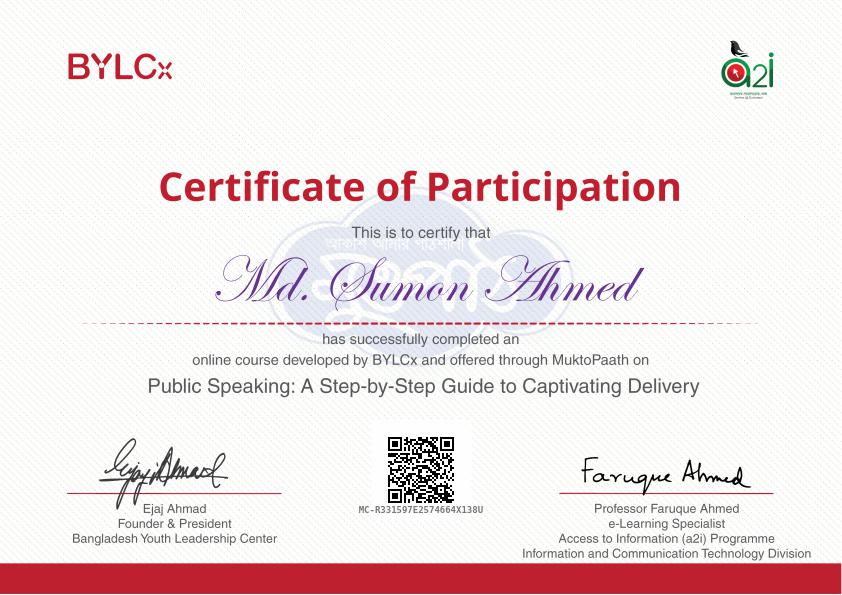 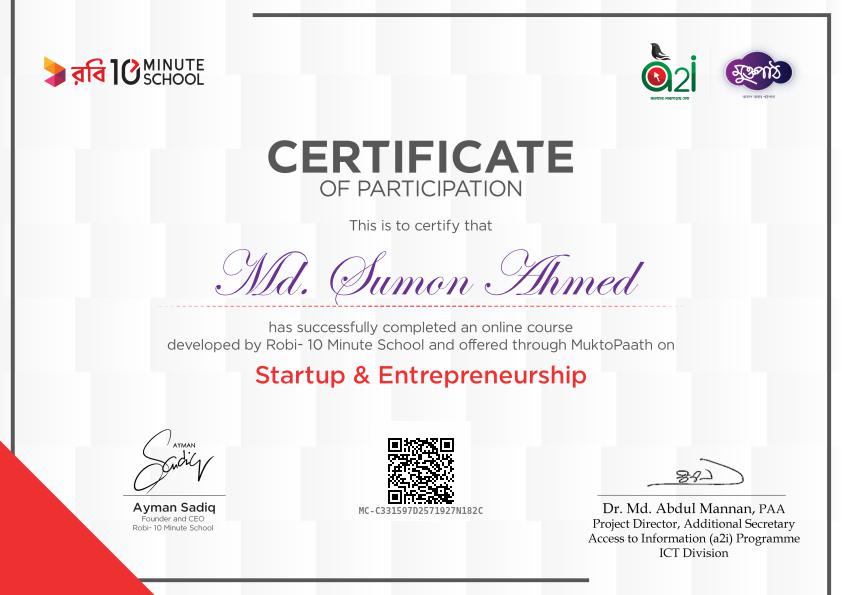 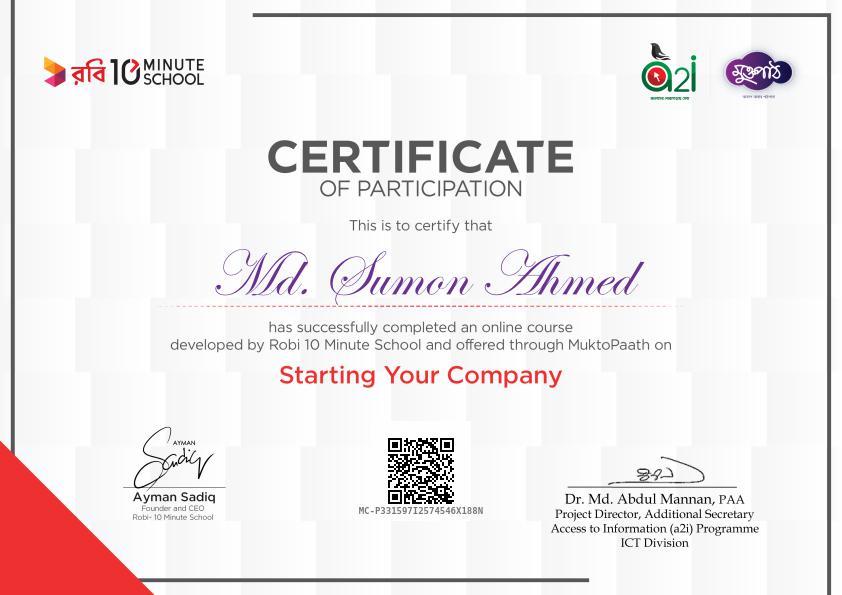 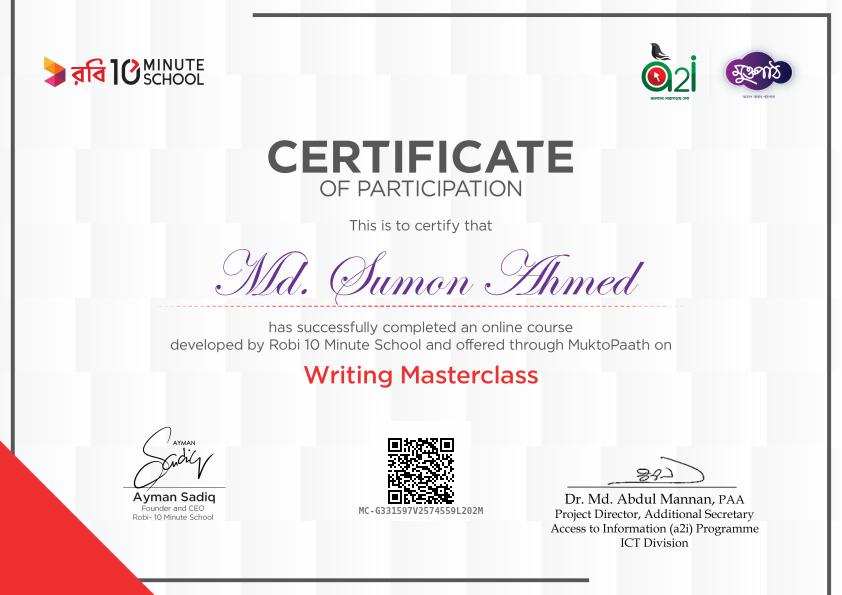 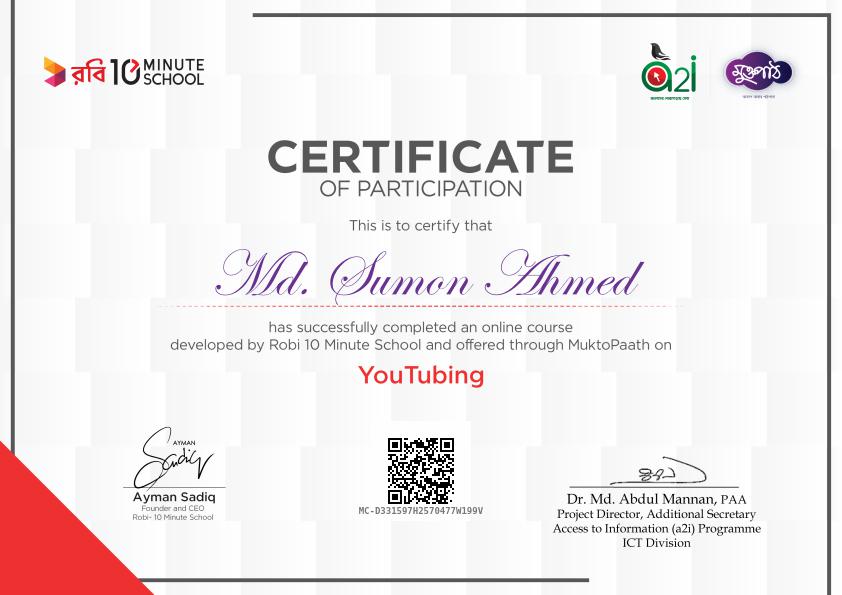 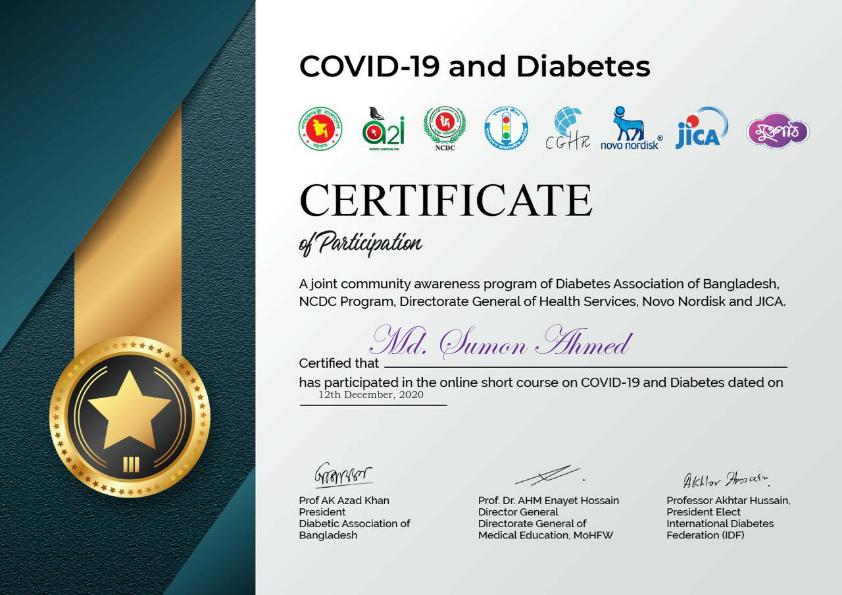 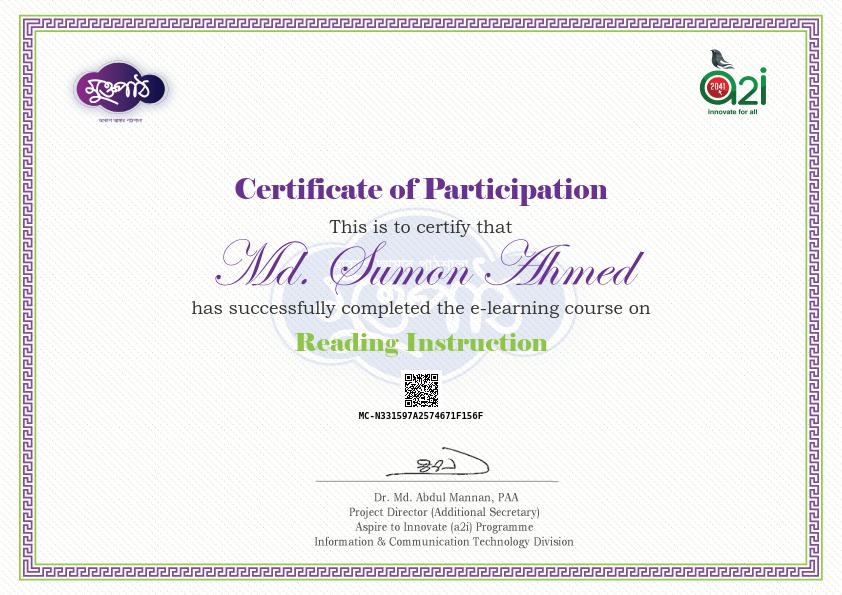 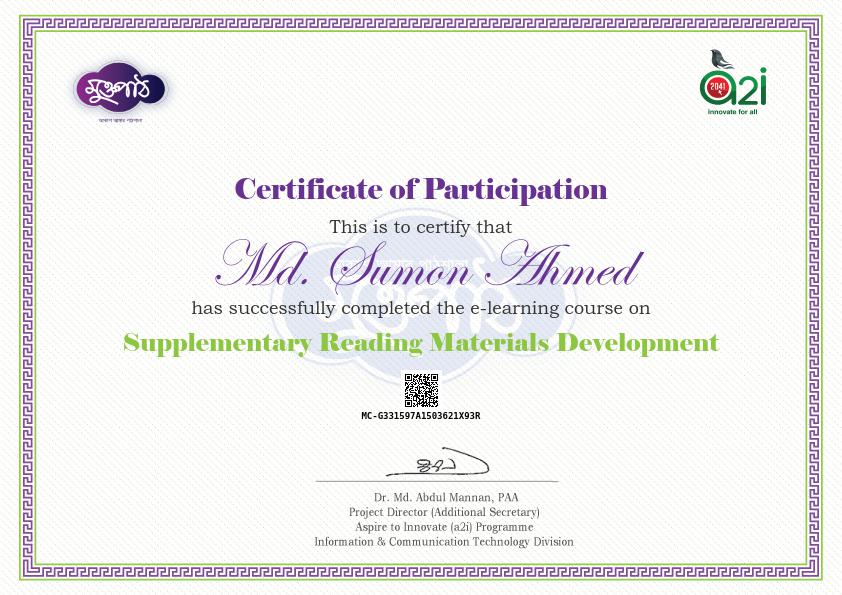 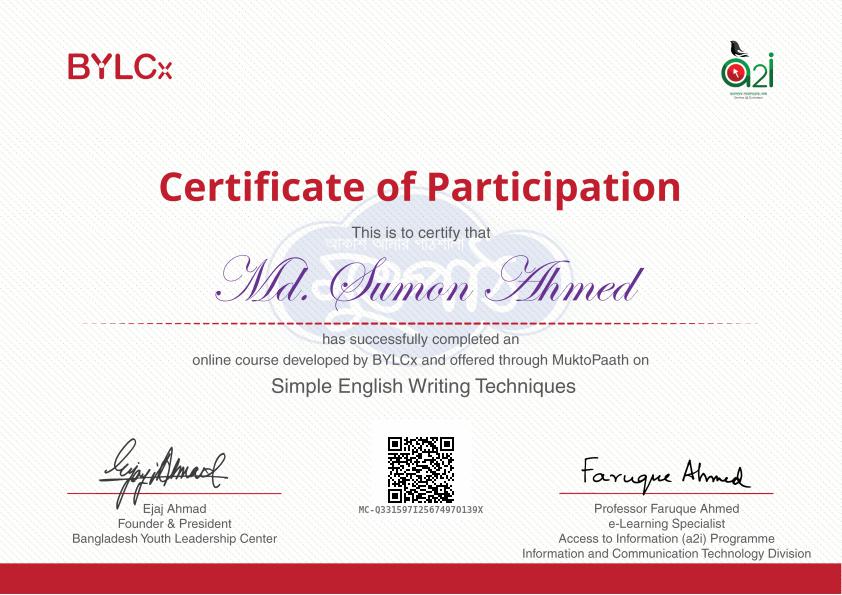 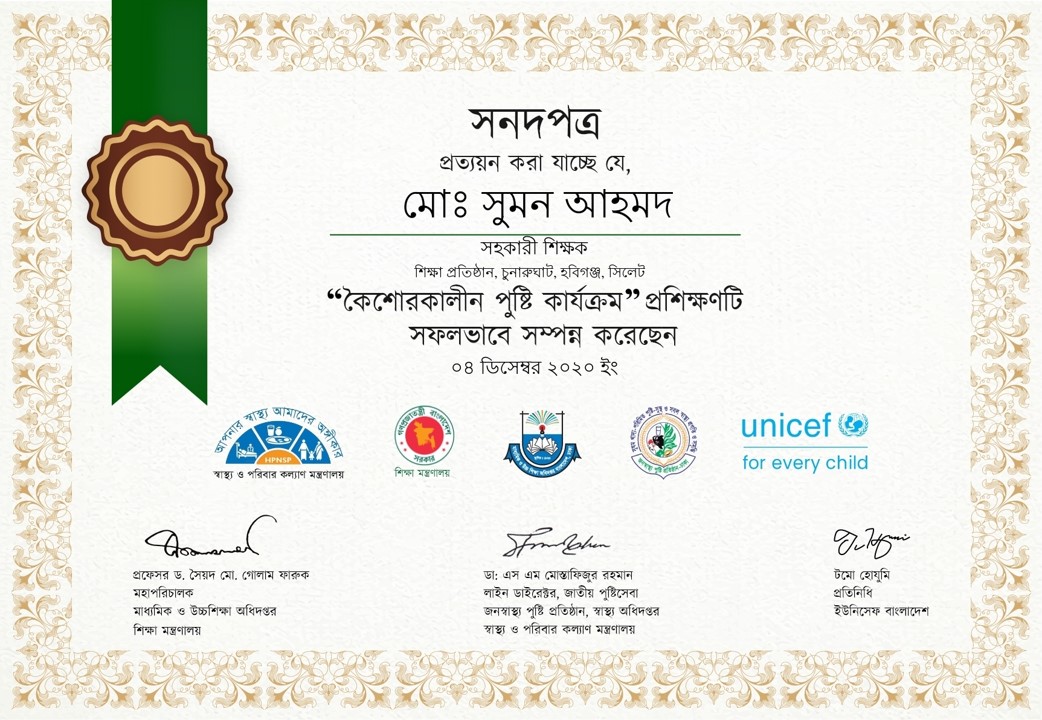